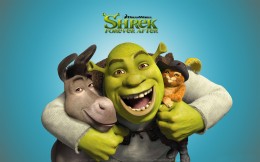 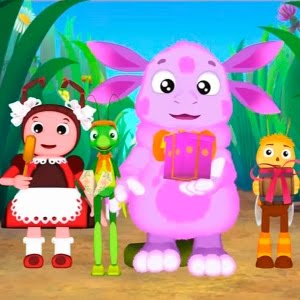 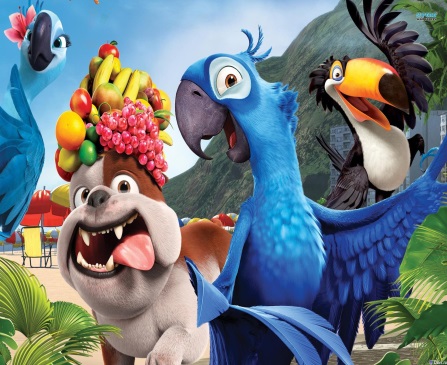 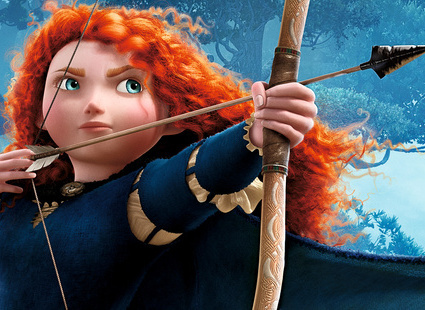 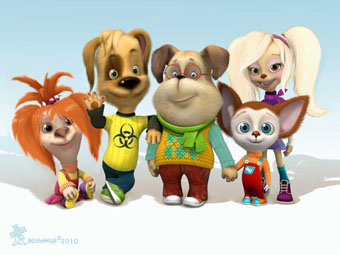 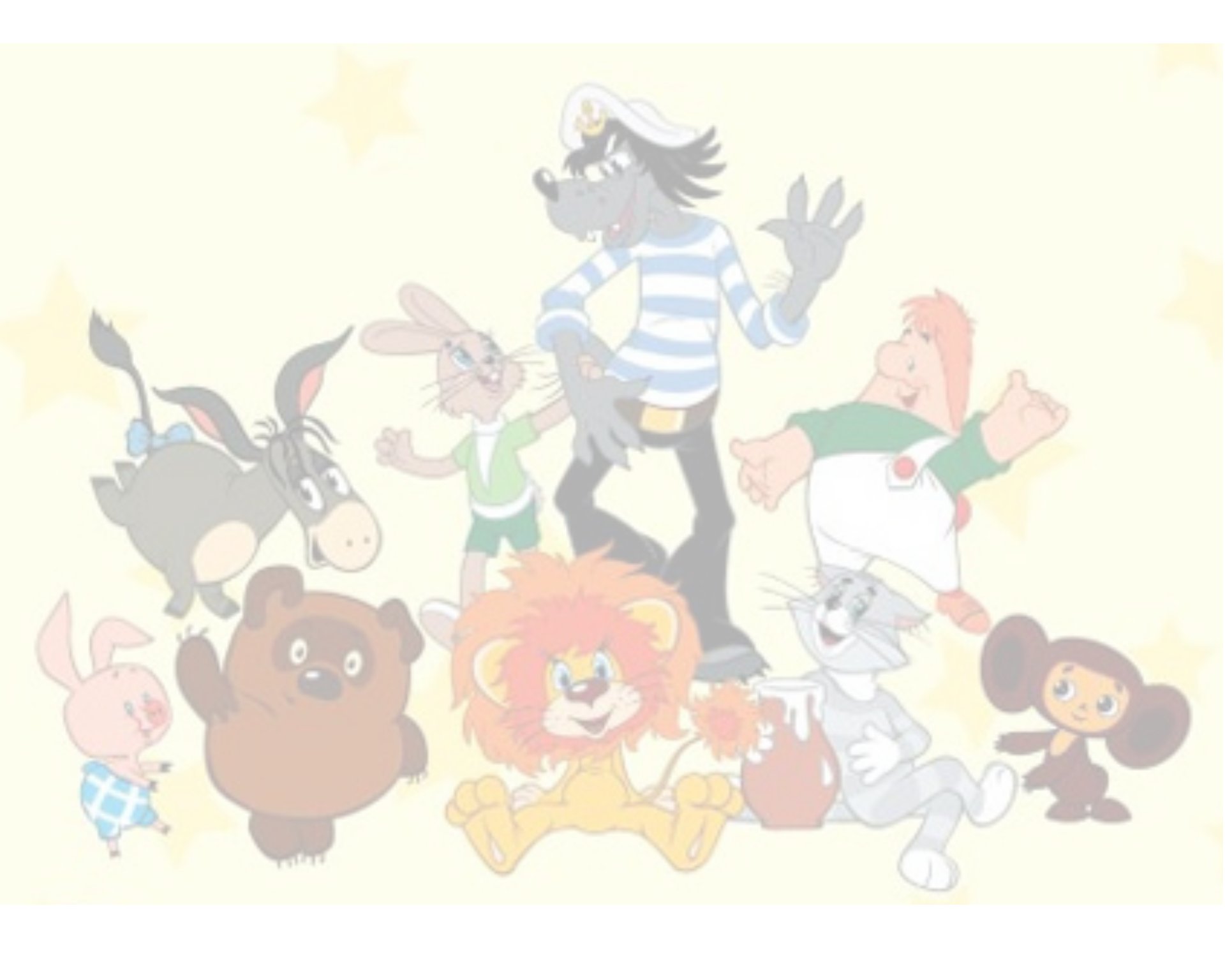 Особенности современной мультипликации и ее психологический анализ.
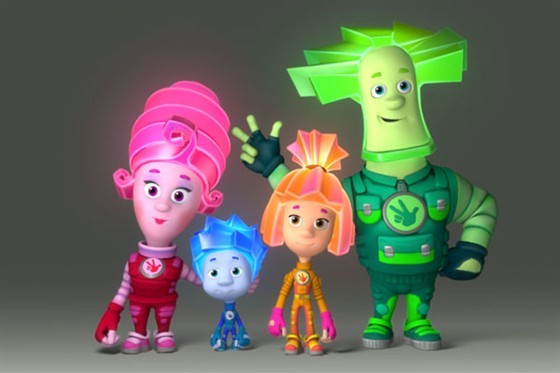 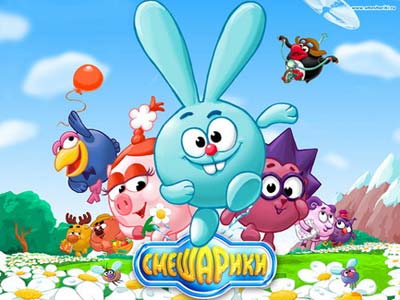 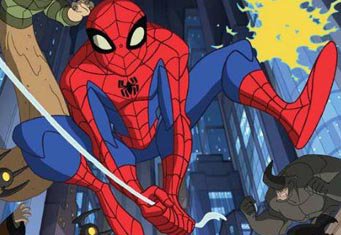 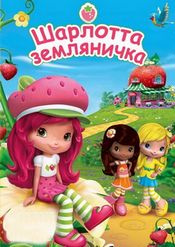 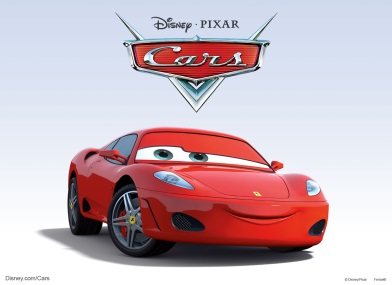 Свойства мультфильма
Это часть детской субкультуры, подобно книге, но мультфильм
Очень образный, яркий. Образ уже создан и навязан автором. Нет простора для фантазии
Развивается очень быстро (особенно современный мультфильм), и скорость событий нельзя регулировать
Сопровождается звуками, музыкой
Привлекает внимание ребенка непроизвольно и очень сильно
Имеет сильное эмоциональное воздействие на ребенка
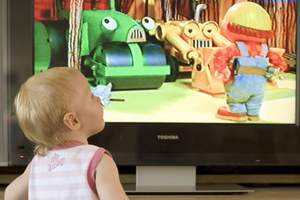 Какое место в жизни детей занимает мультфильм
Детям показывают мультфильмы начиная с младенческого возраста (ВОЗ запрещает просмотр телевизора детям до 3 лет)
Продолжительность просмотра зачастую не контролируется родителями
Мультфильмы предлагаются детям не по возрасту с точки зрения сюжета и темы
Мультфильм вытесняет из жизни детей предметно-игровую деятельность, сюжетную игру, общение с родителями и сверстниками, чтение книг и проч.
Формируется экранная зависимость, потребность в постоянном эмоциональном допинге, задержка речевого развития, расторможенность
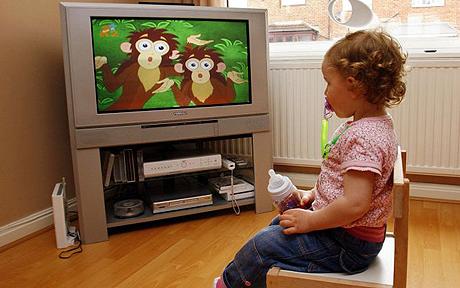 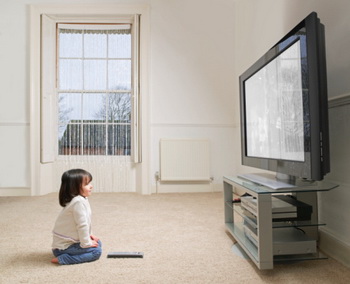 Развивающий потенциал мультфильма
Как некоторая история, сказка может быть областью социального научения ребенка
Может иметь психотерапевтическое значение (при соблюдении некоторых условий)
Может расширять представление ребенка о мире
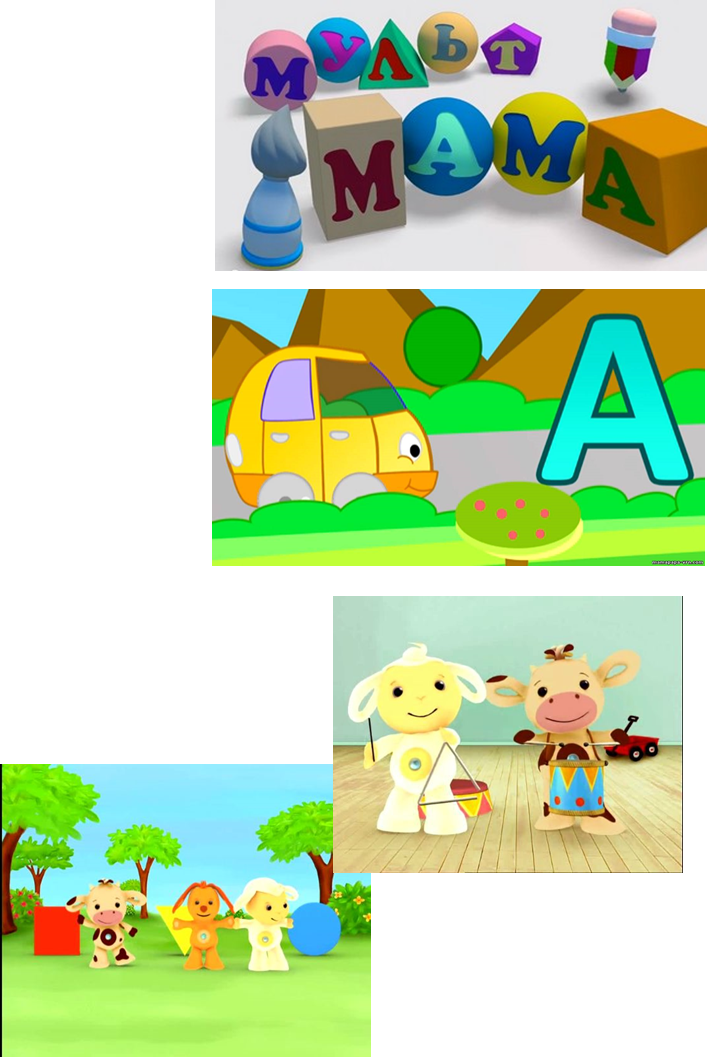 Но …
Мультфильм не может стать заменой предметно-игровой деятельности в жизни ребенка, не может развивать сенсорную сферу ребенка. 
Мультфильм приучает быть пассивным наблюдателем. Даже если ребенок не участвует в действии, оно все равно продолжится.
Мультфильм пагубно действует на развитие произвольного внимания ребенка, будучи очень сильным стимулятором непроизвольного внимания
Кто сегодня снимает мультфильмы в россии?
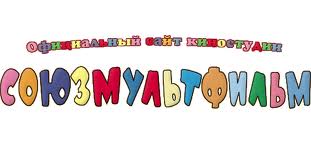 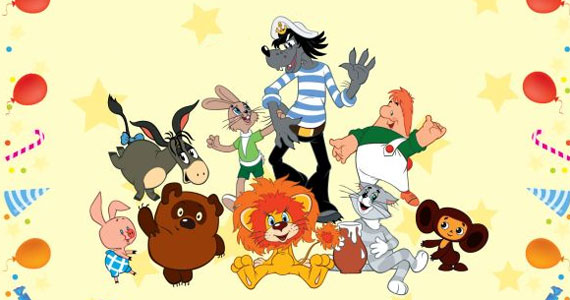 10 июля 2011 года студия отметила 75-летие. Но на сегодня фактически она не существует.
Кто сегодня снимает мультфильмы в россии?
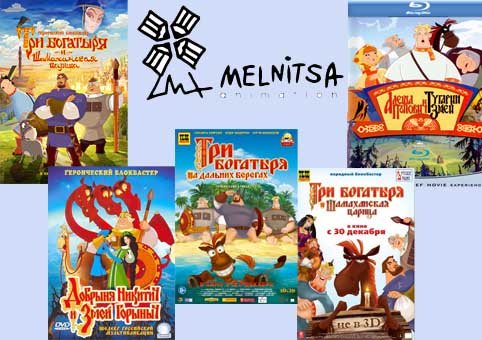 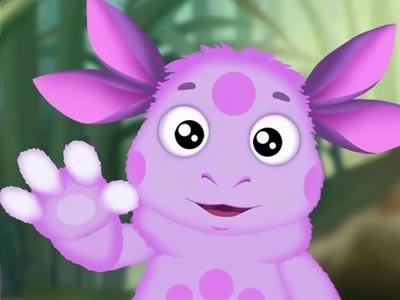 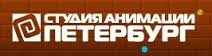 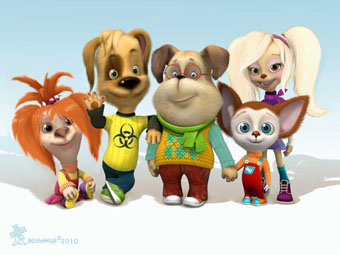 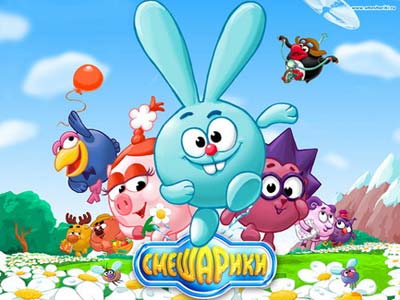 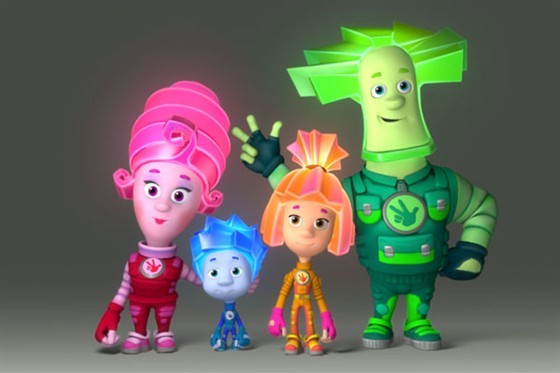 Американские студии
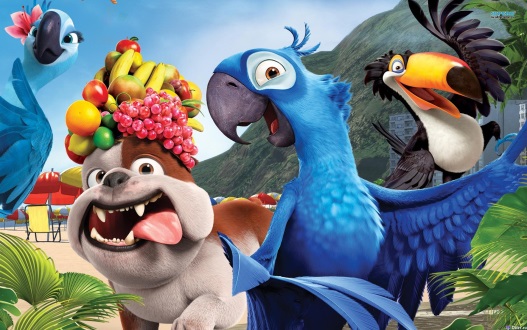 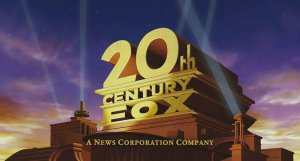 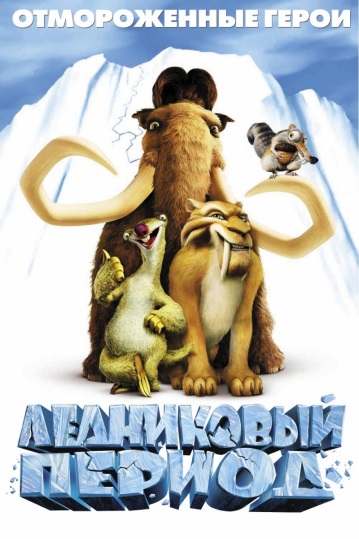 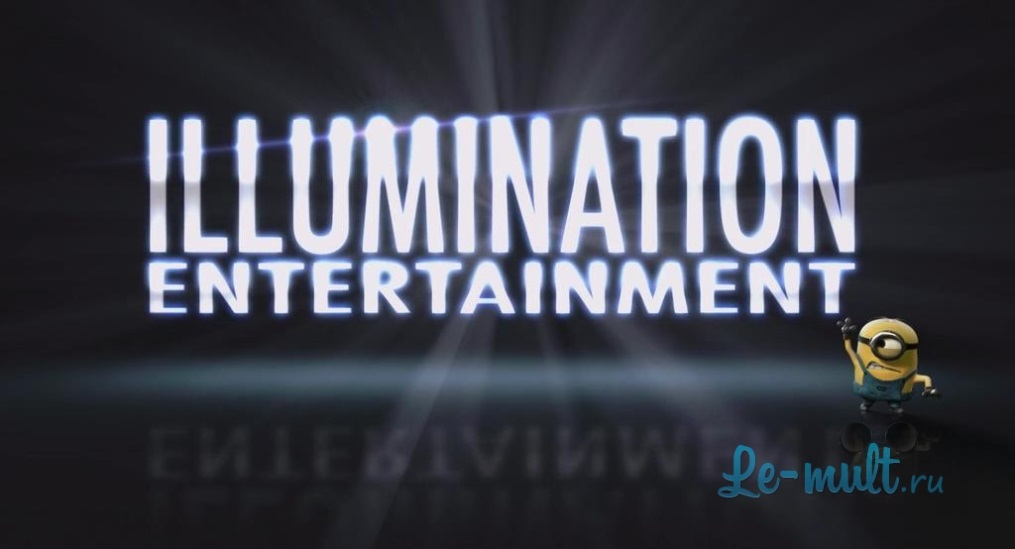 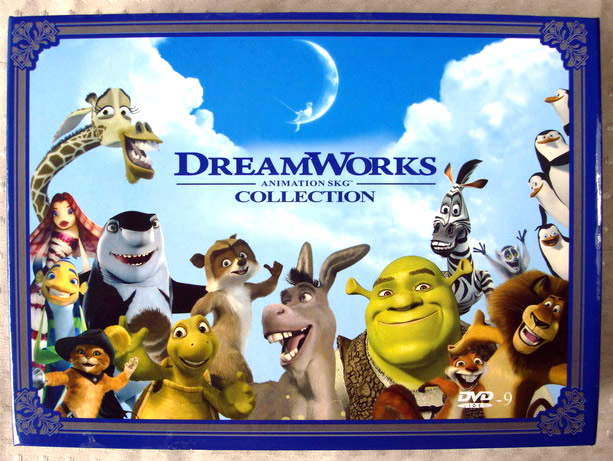 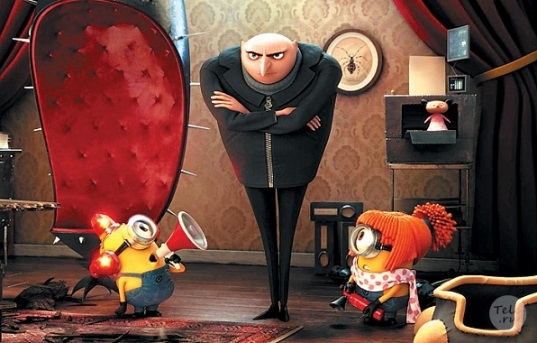 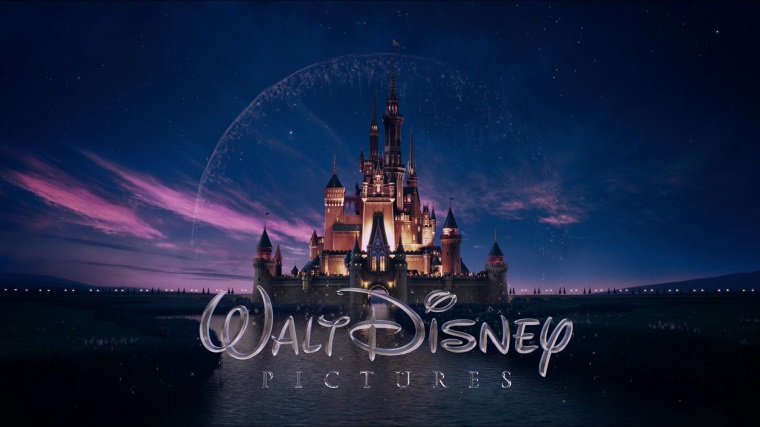 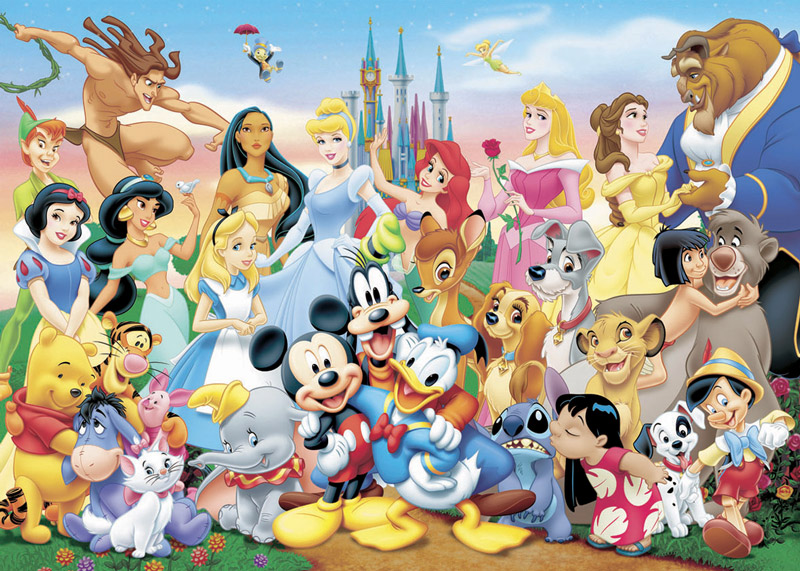 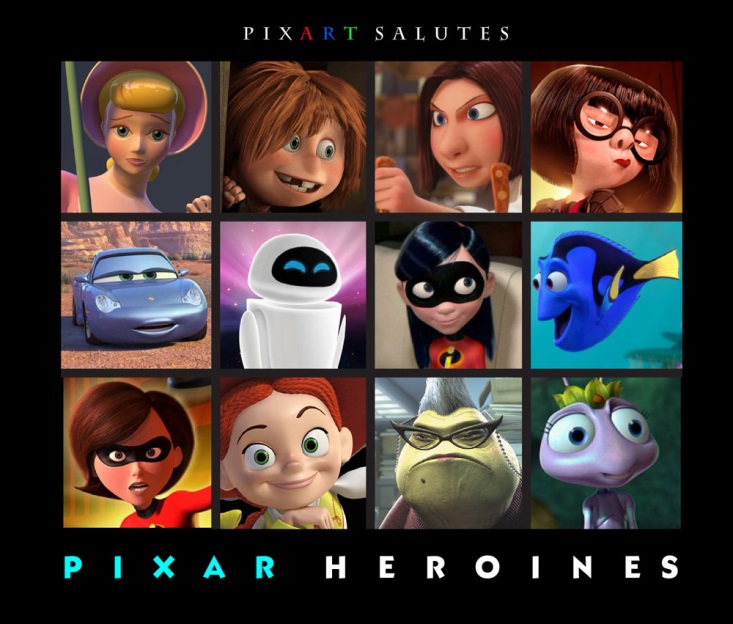 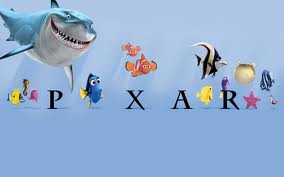 1. Сюжет мультфильма
Соответствие темы, сюжета возрастным особенностям ребенка. Полезно попробовать в нескольких предложениях рассказать самому себе, о чем этот мультик, кратко пересказать содержание, чтобы понять, если в нем смысл и мораль. 
Понятность для ребенка самого сюжета и очевидность связей между событиями, возможность легко самостоятельно сделать вывод.
Отсутствие излишнего нагромождения событиями
Хороший мультфильм должен быть понятен без слов
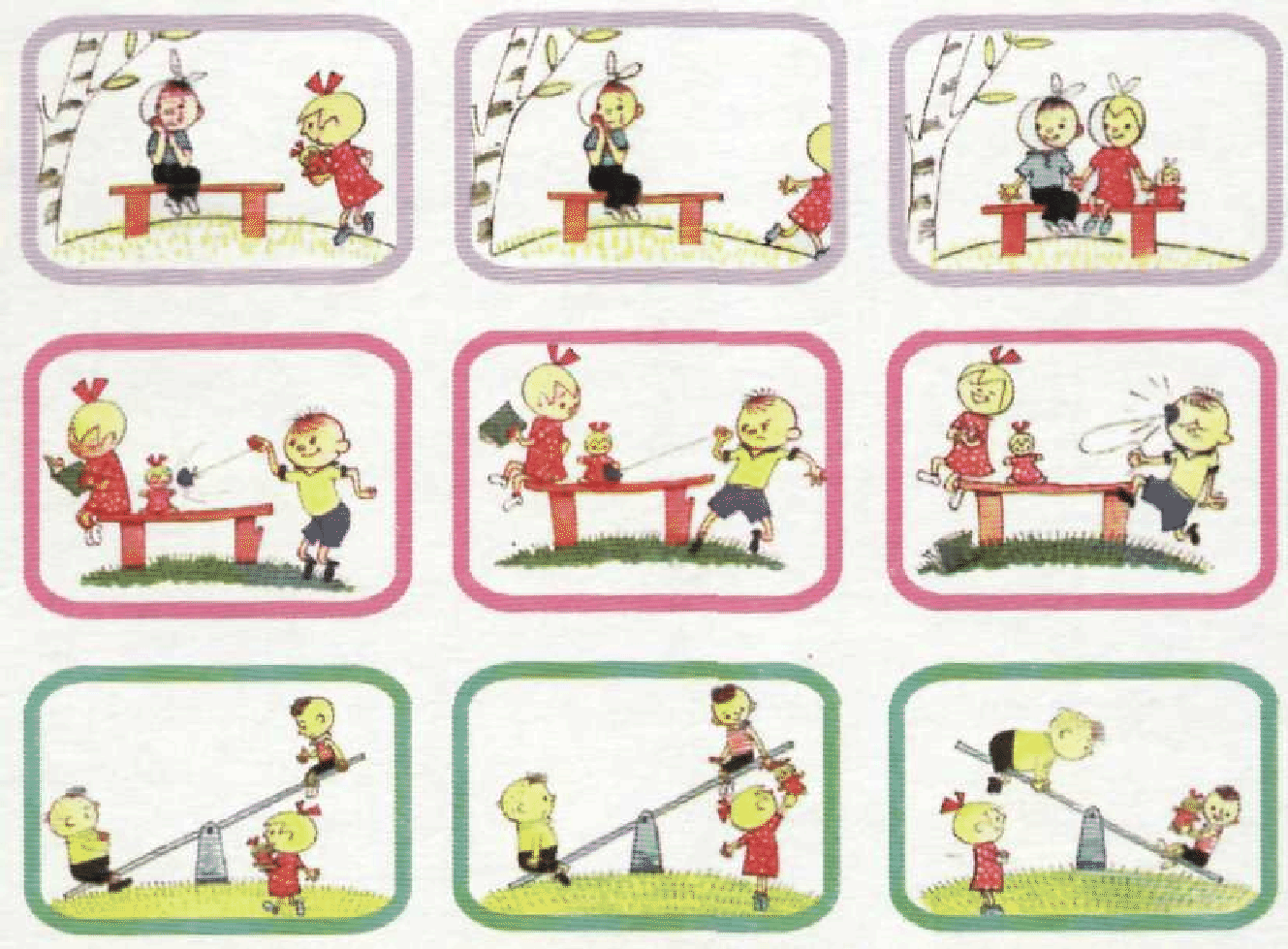 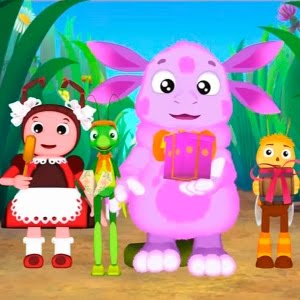 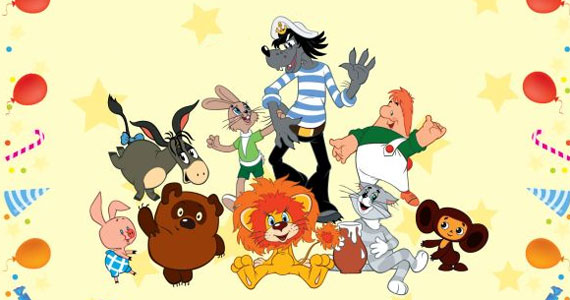 Узнаваемость
Адекватная представленность окружающего мира
Адекватность по яркости и краскам
2. Эстетичность и экологичность мультфильма
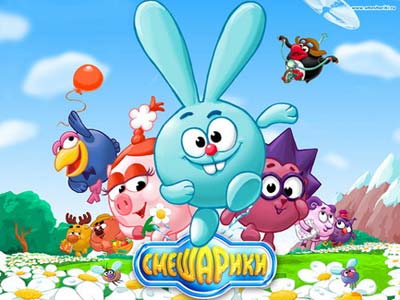 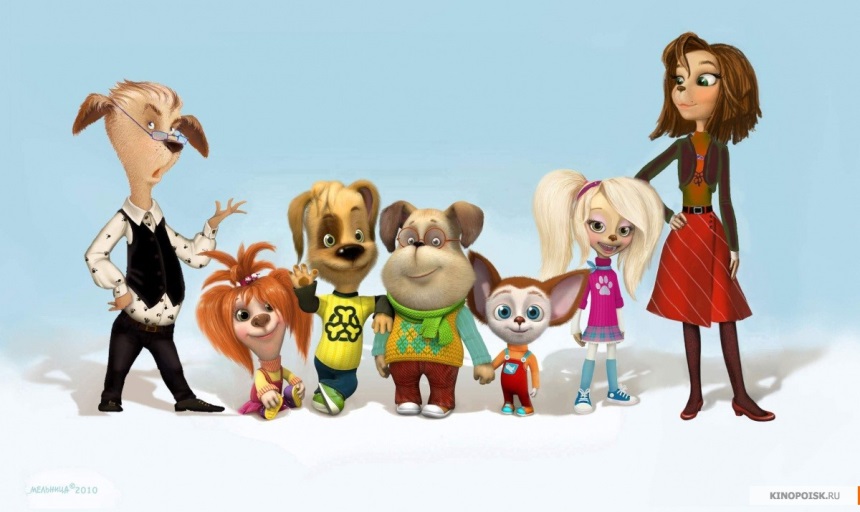 3. Образы героев: их внешний облик и стиль поведения.
Герой, с которым может идентифицироваться ребенок
Персонаж, с которым легко идентифицироваться
Особенности поведения и ценности, которые он несет
Отсутствие волшебной силы у главного героя
Женские образы
Мужские образы
Другие образы современной мультипликации
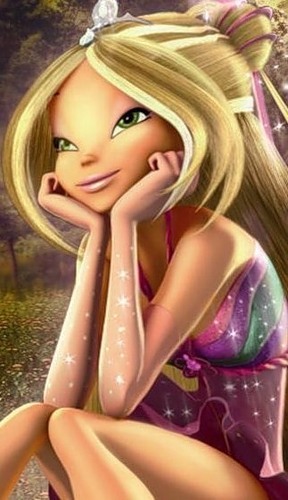 Женский образ: девочка, девушка,
 женщина
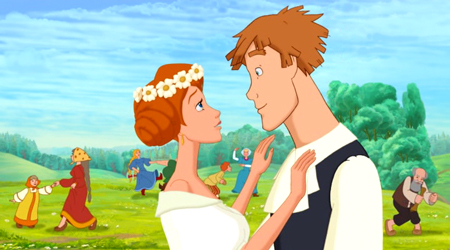 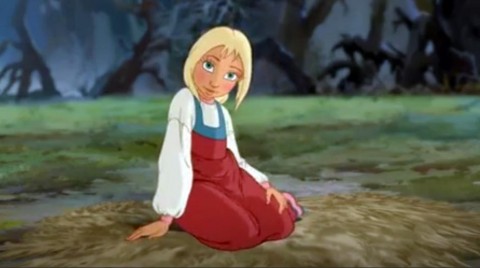 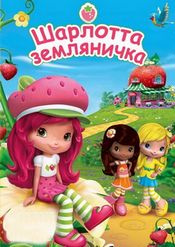 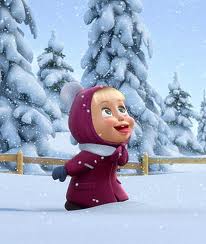 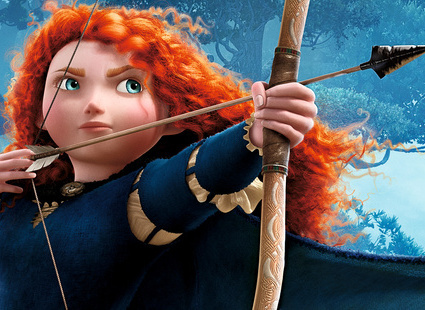 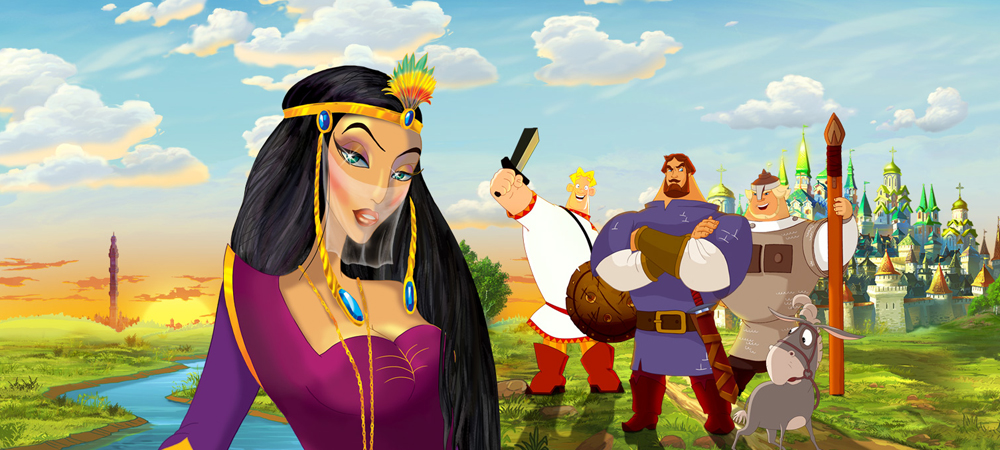 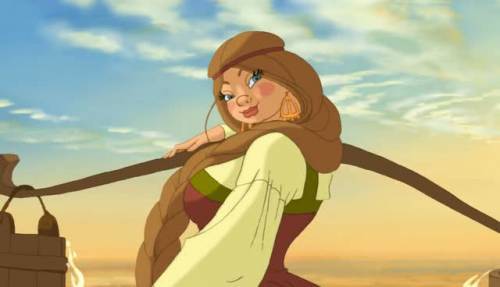 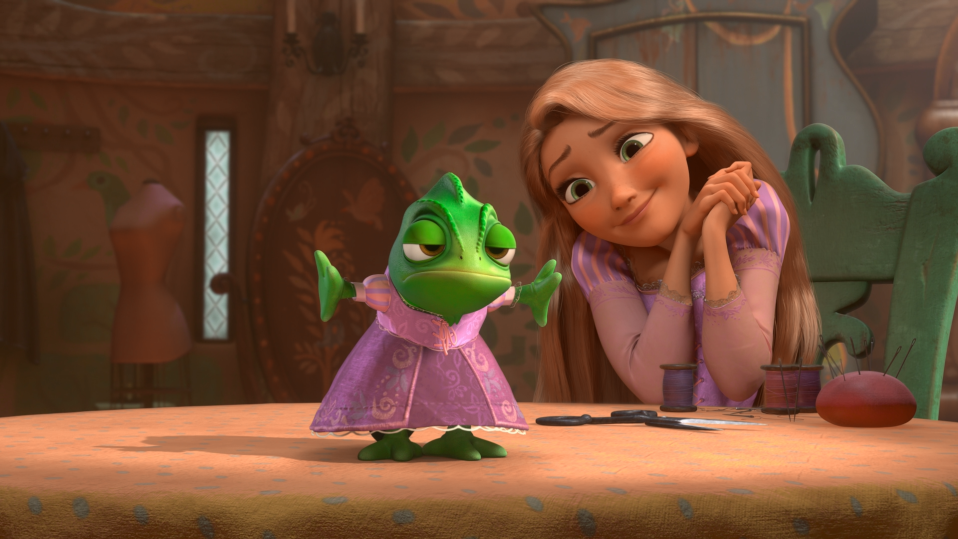 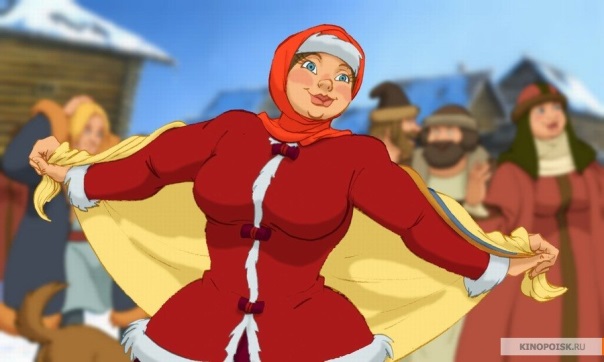 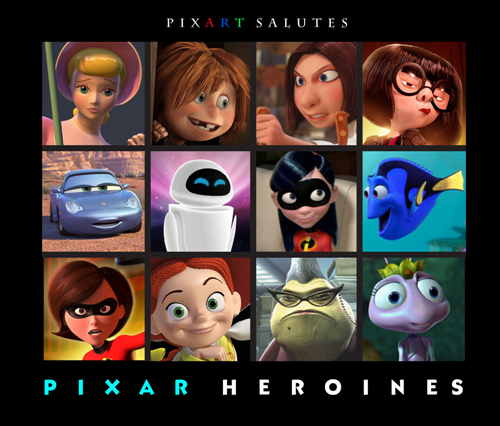 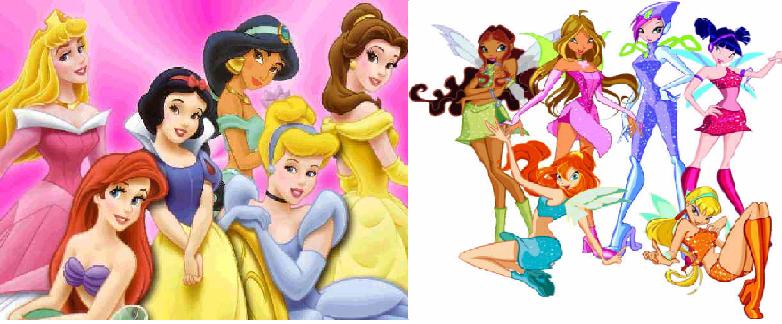 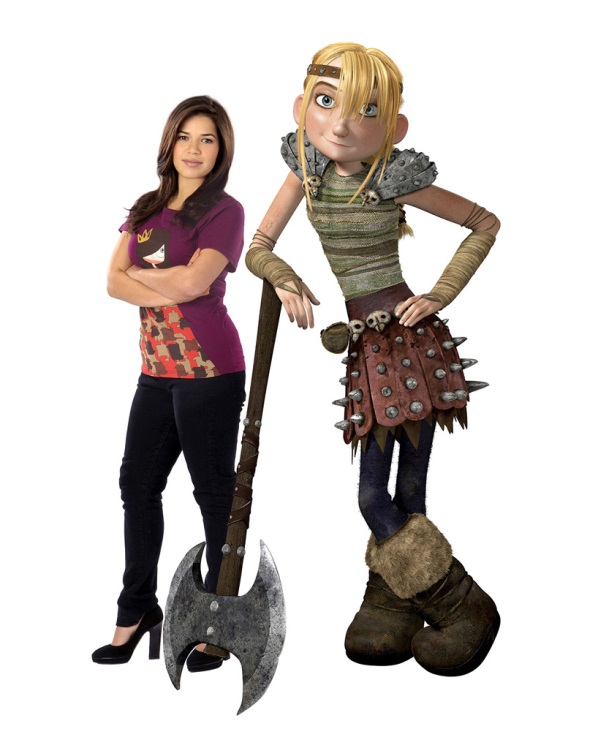 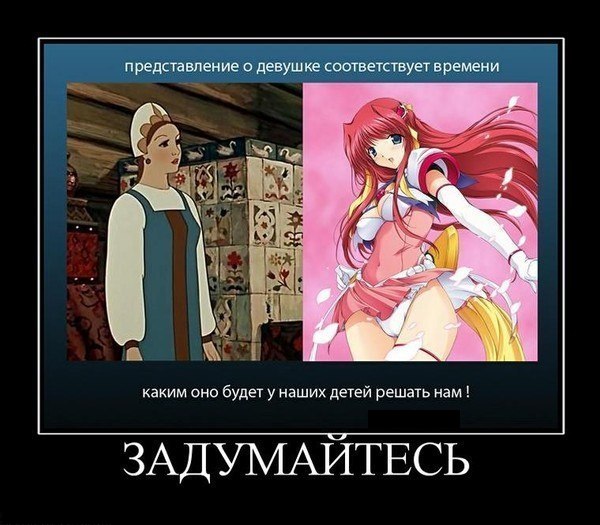 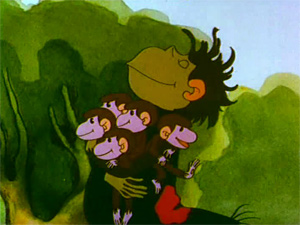 Образ матери
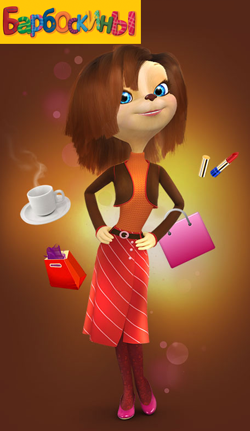 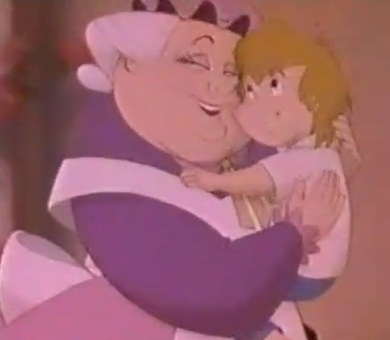 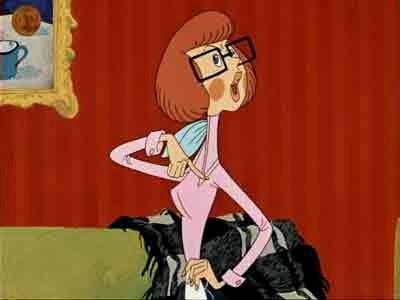 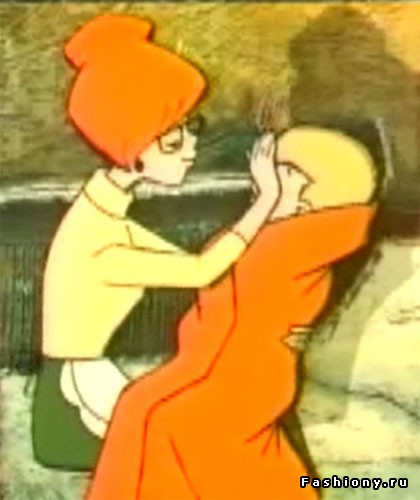 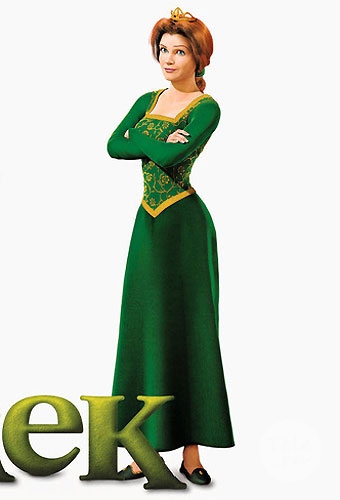 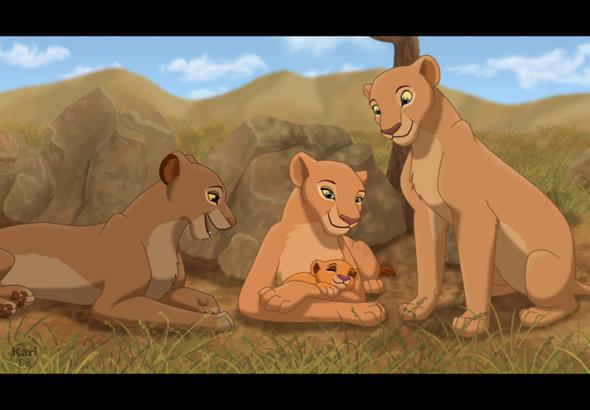 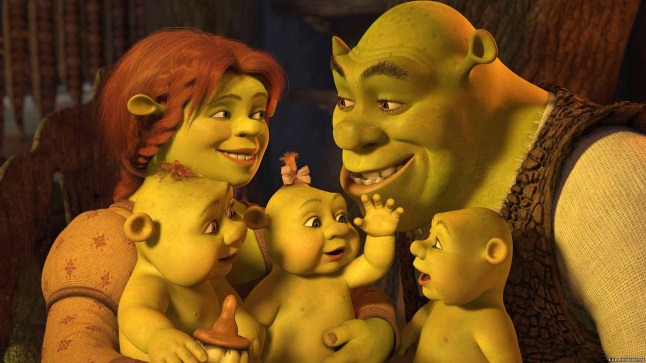 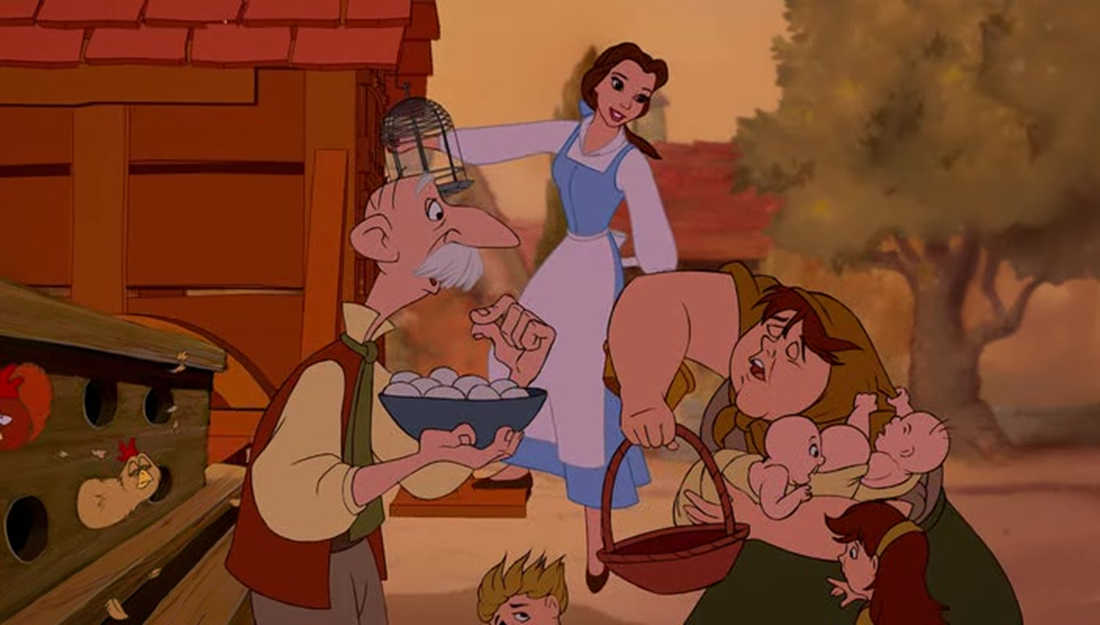 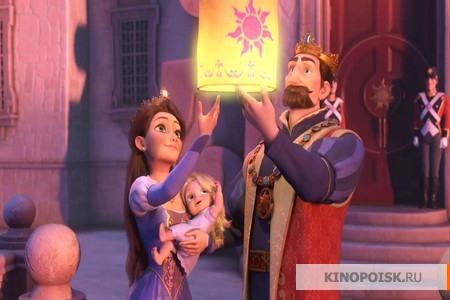 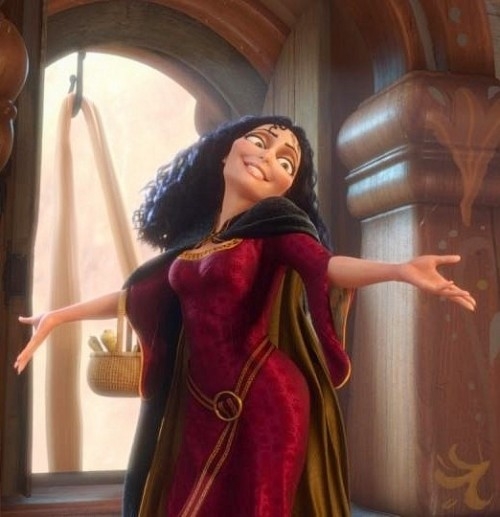 Мужской образ: мальчик, юноша, мужчина
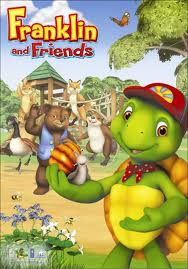 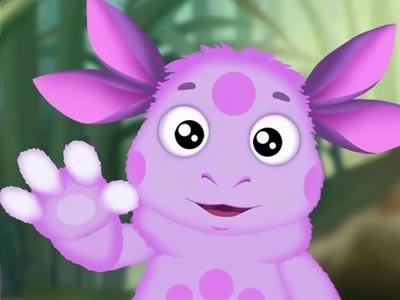 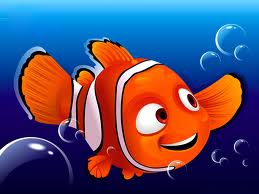 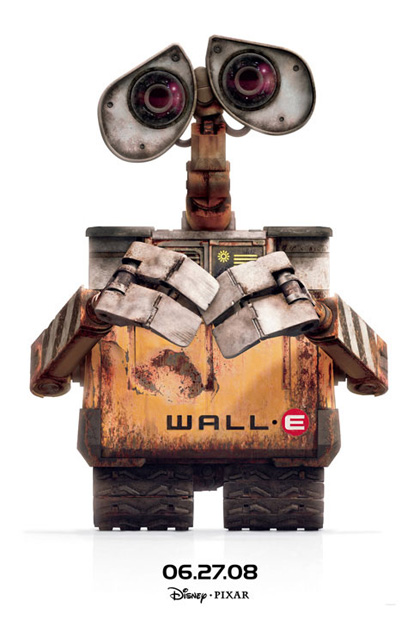 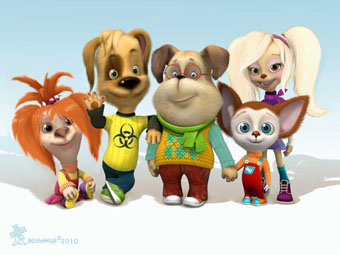 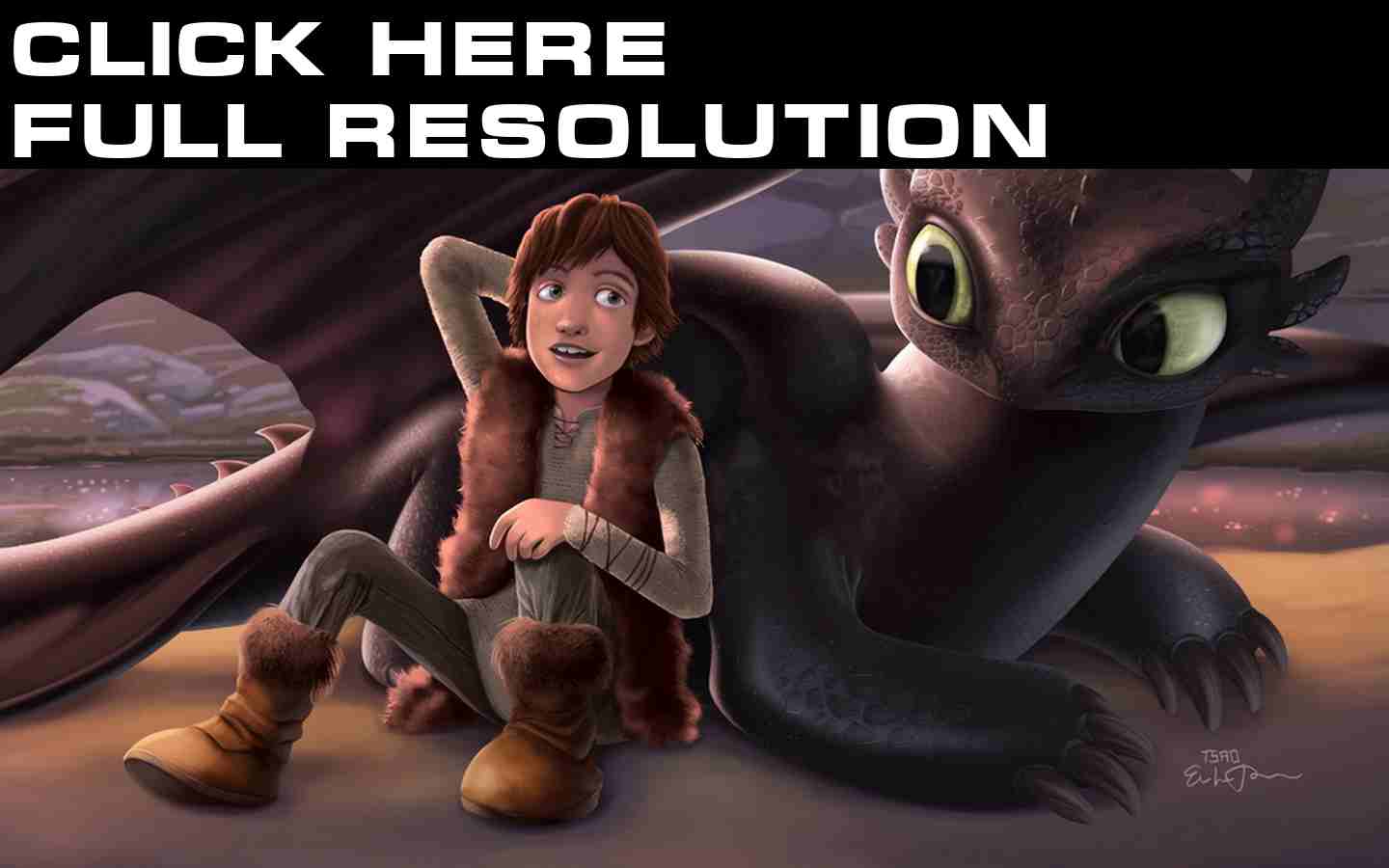 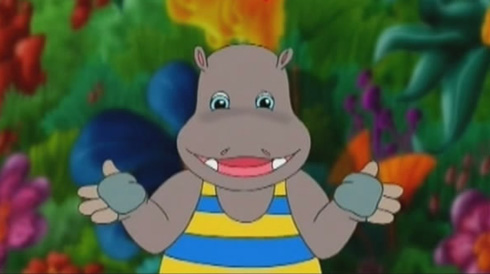 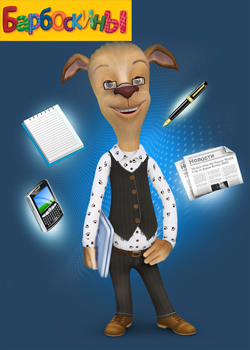 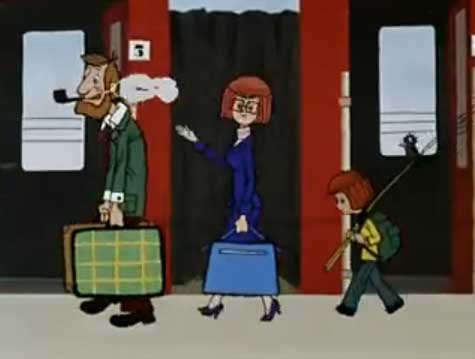 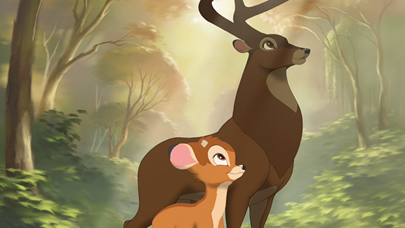 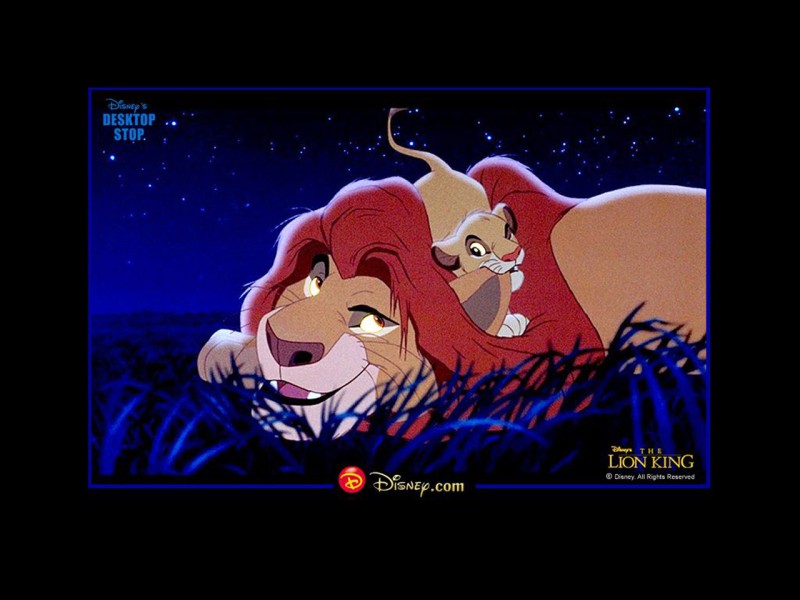 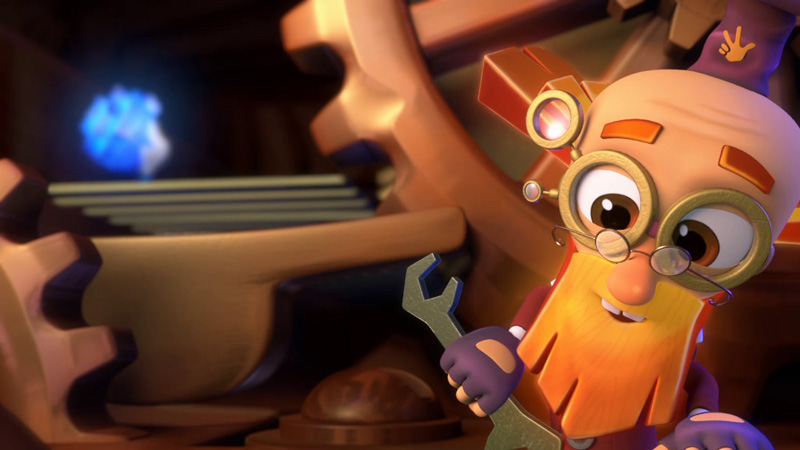 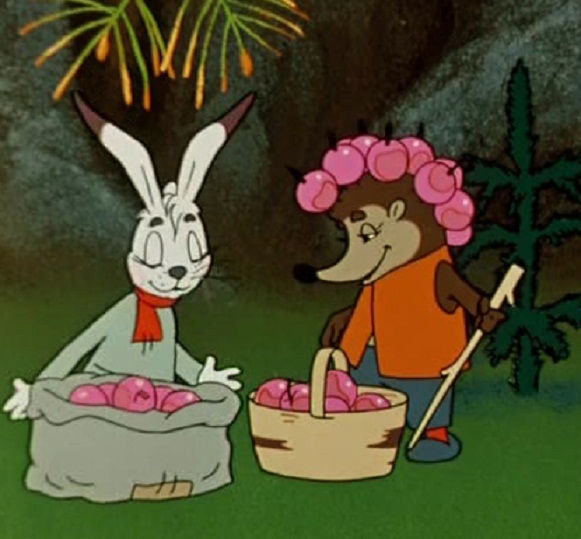 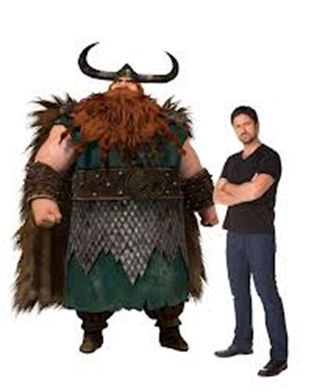 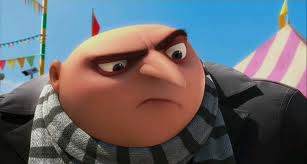 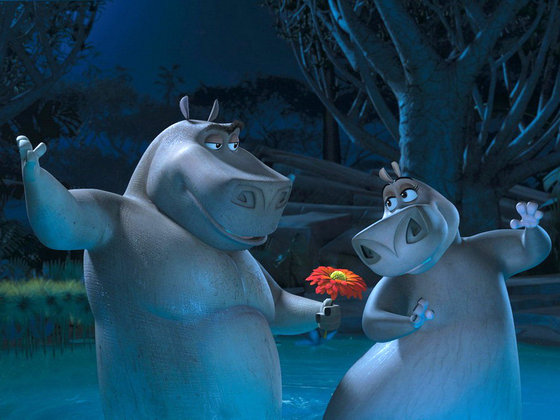 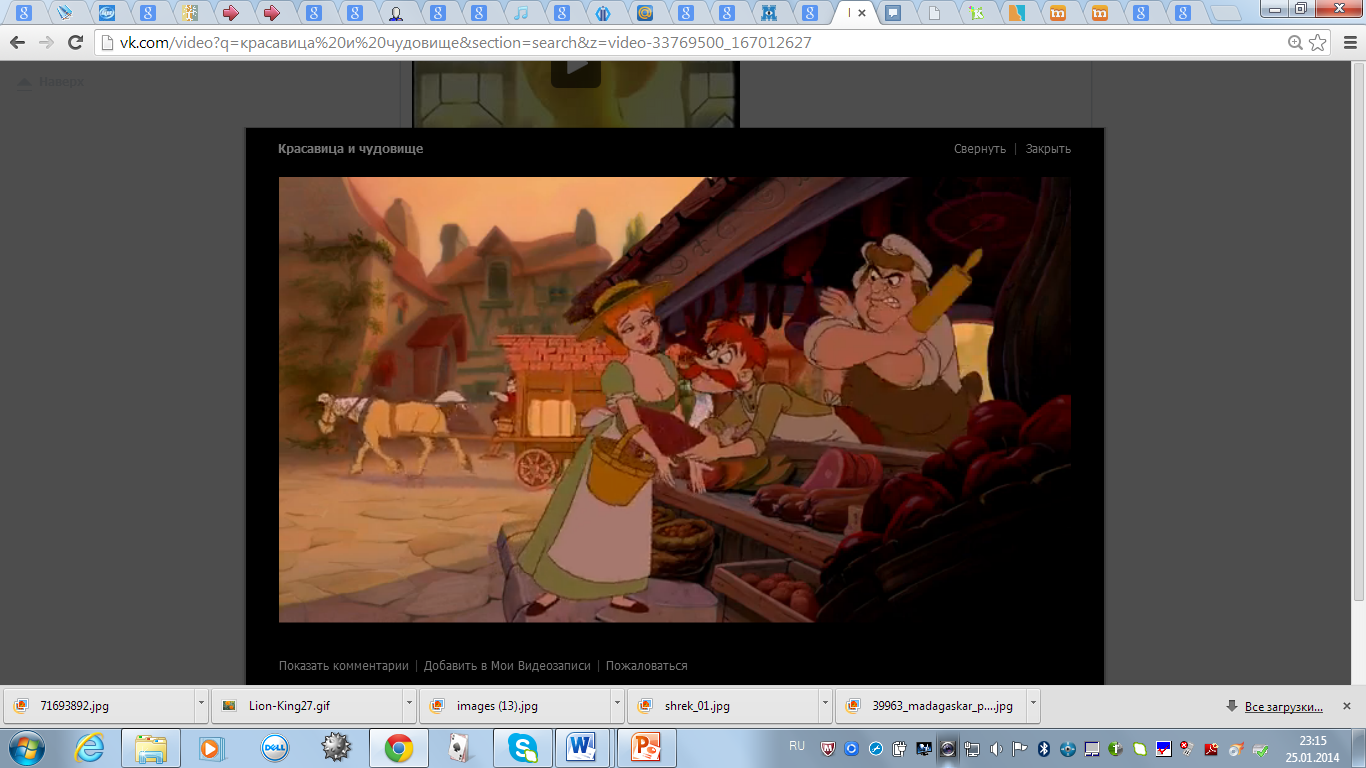 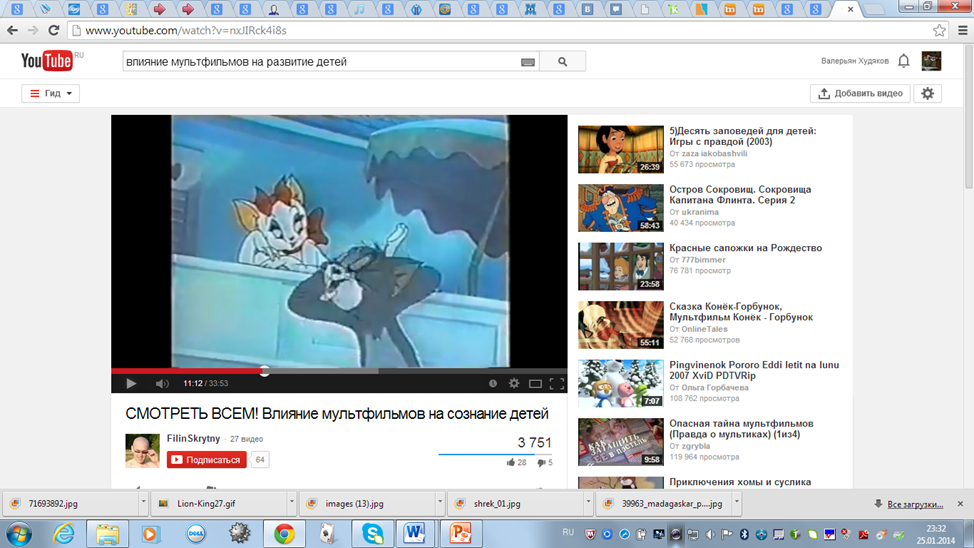 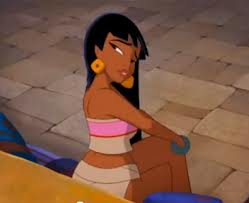 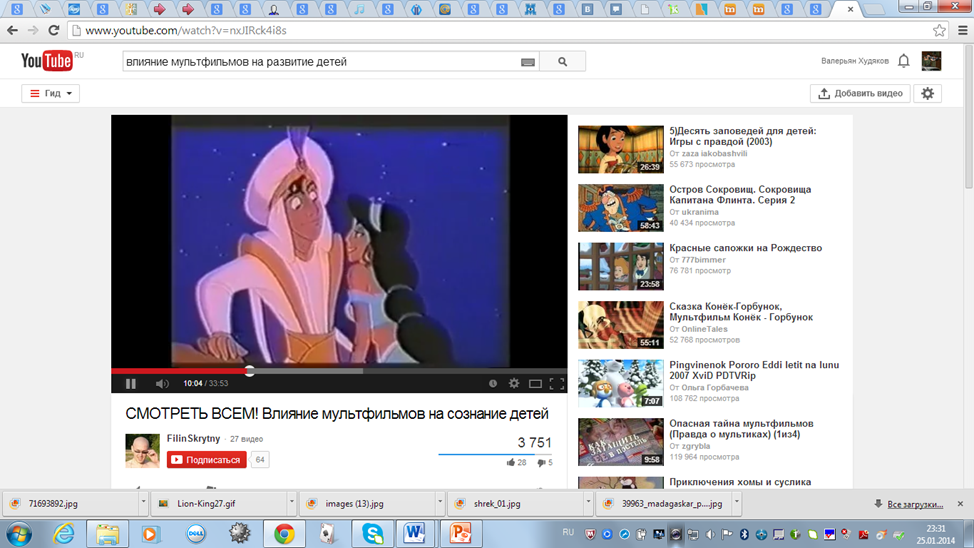 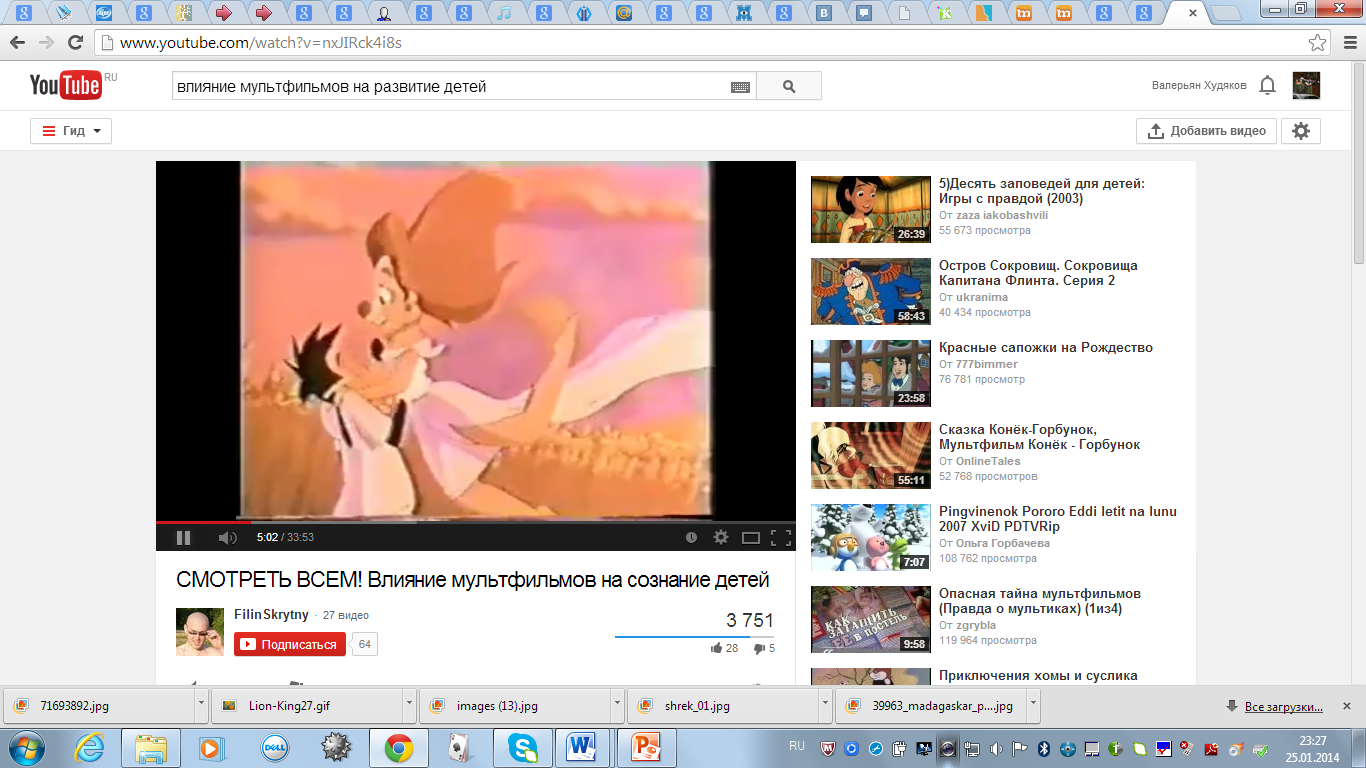 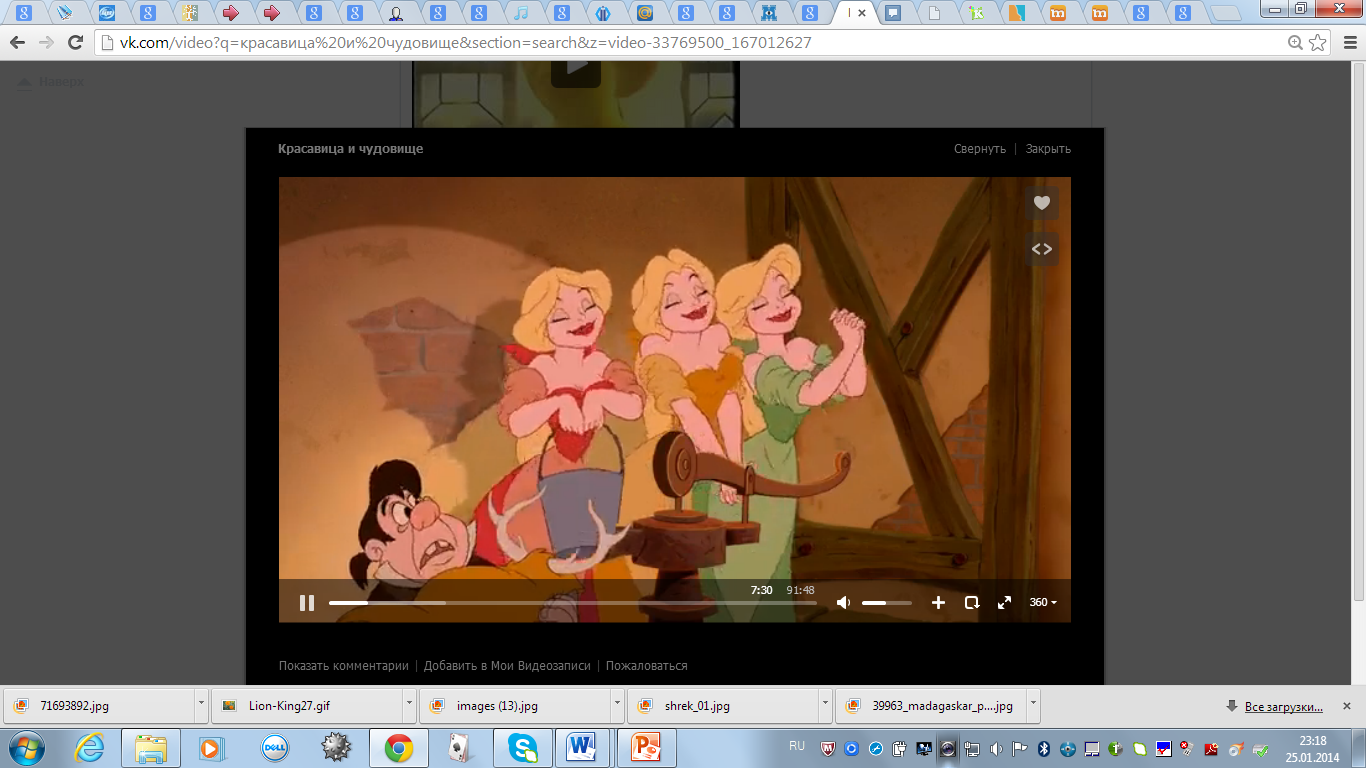 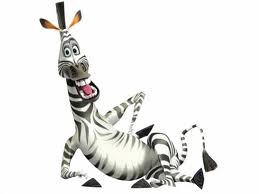 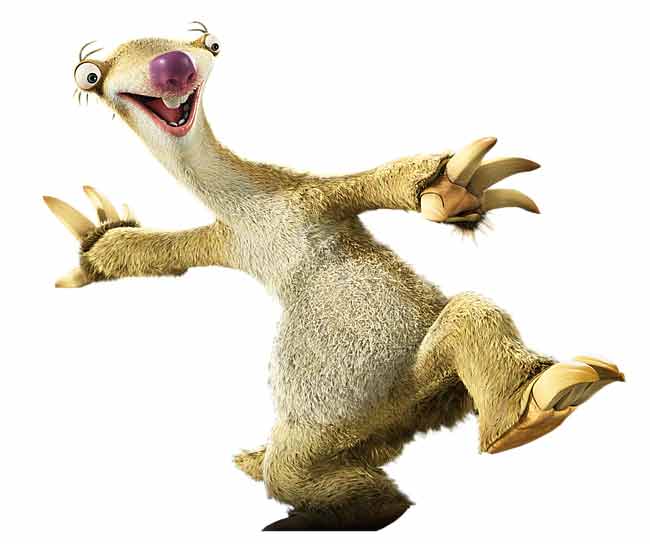 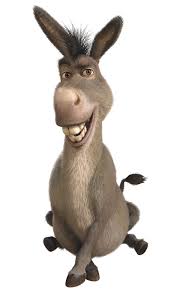 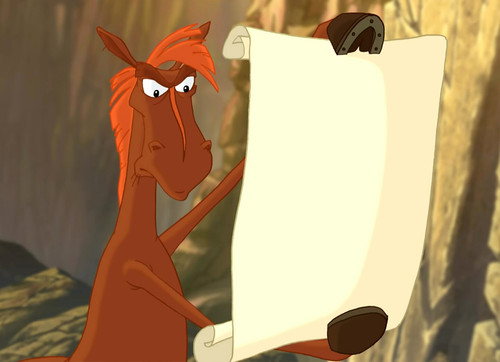 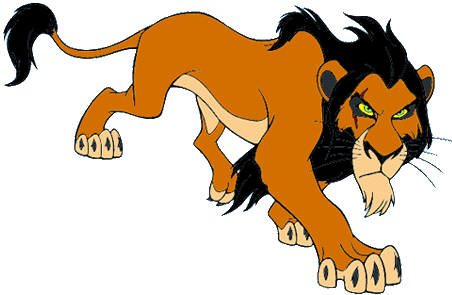 4. Добро и зло
Четкое внешнее определение добра и зла. 
Однозначное поведение и смысловое наполнение добра и зла.
Наказывает зло не добрый, а некоторая внешняя сила: добро не вершит самосуд.
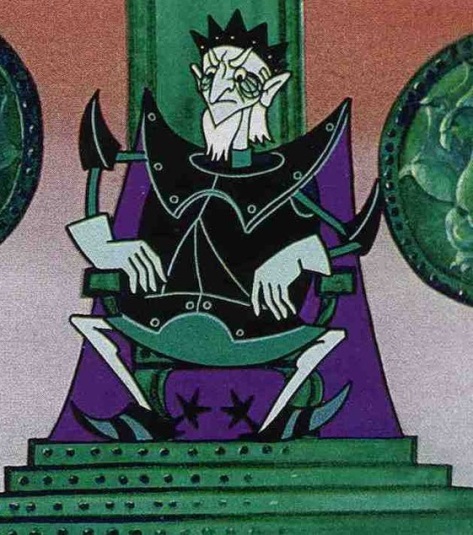 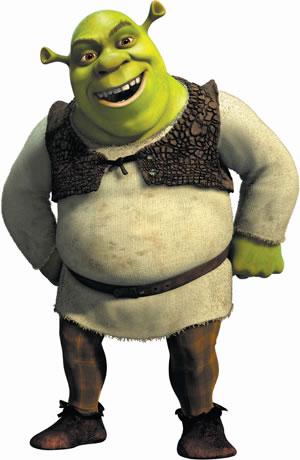 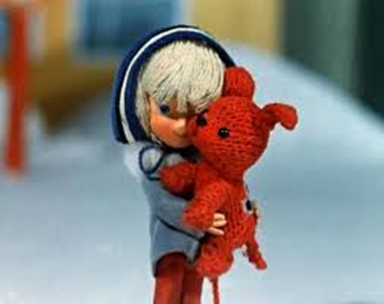 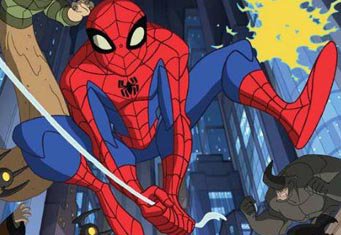 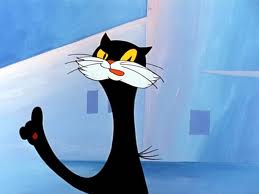 5. Какую игру может развить ребенок на основе мультфильма
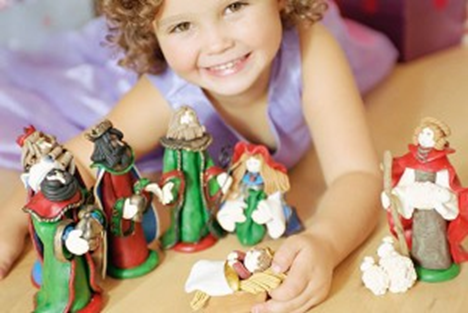 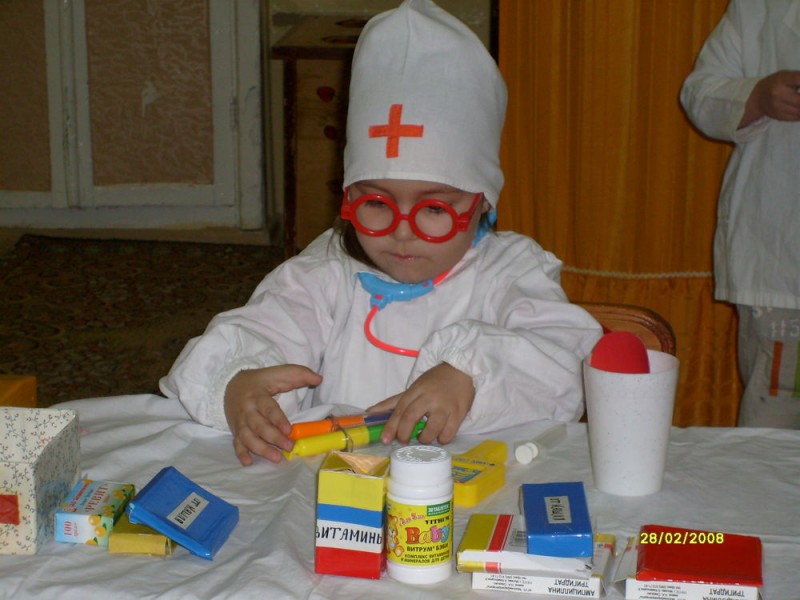 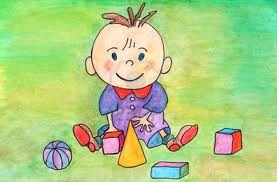 Схема анализа мультфильма
Сюжет мультфильма
Эстетичность и экологичность
Образы героев
Отношения добра и зла
Игровая деятельность, которая может быть развита на основе мультфильма
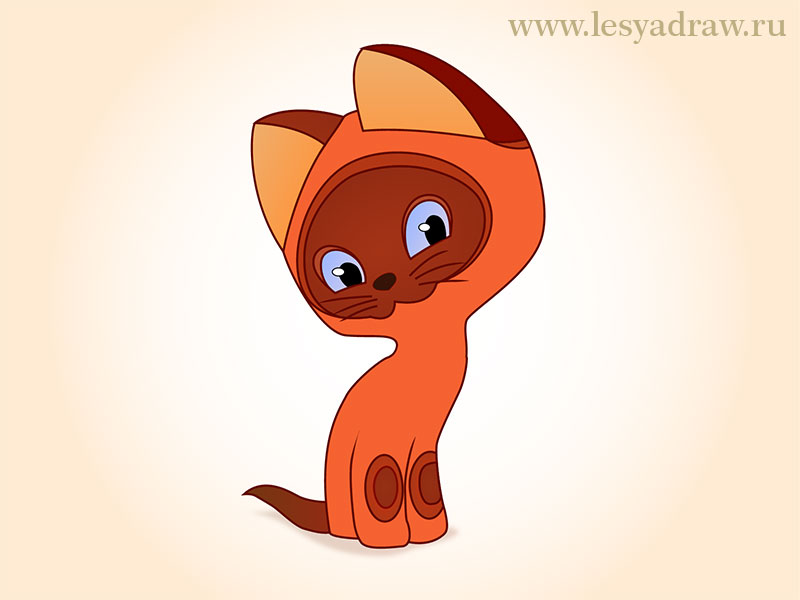 СПАСИБО ЗА 
ВНИМАНИЕ
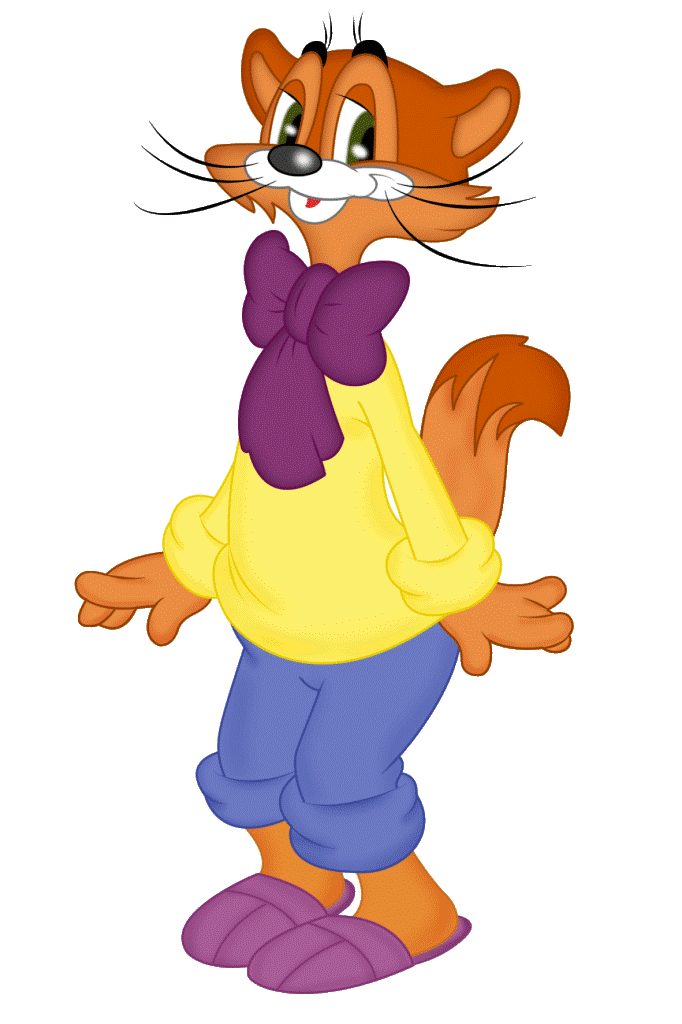